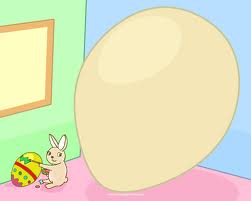 MÓN ĂN BÉ THÍCH